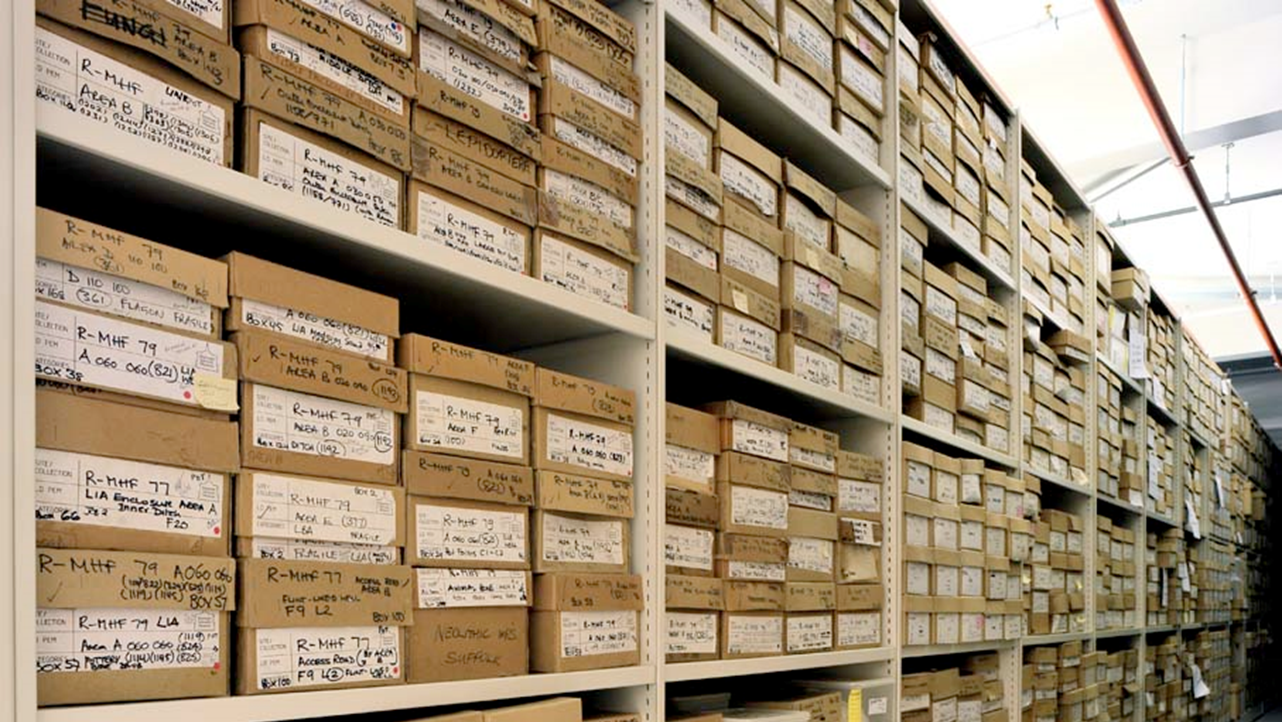 Intro to Storage Devices and File Systems
CS 161: Lecture 10
3/4/2020
Why Do File Systems Exist?
A storage device is a big, linear array of bytes
Most applications want a higher-level storage abstraction:
String names for application data (e.g., /home/alice/data.txt) instead of “the bytes between offsets 12,802 and 12,837”
Automatic management of storage blocks as files are created and deleted
Performance optimizations like:
Caching of recently read/written data
Prefetching of preexisting data that is likely to be read in the future
Some notion of reliability in the presence of application crashes, OS crashes, and unexpected power failures
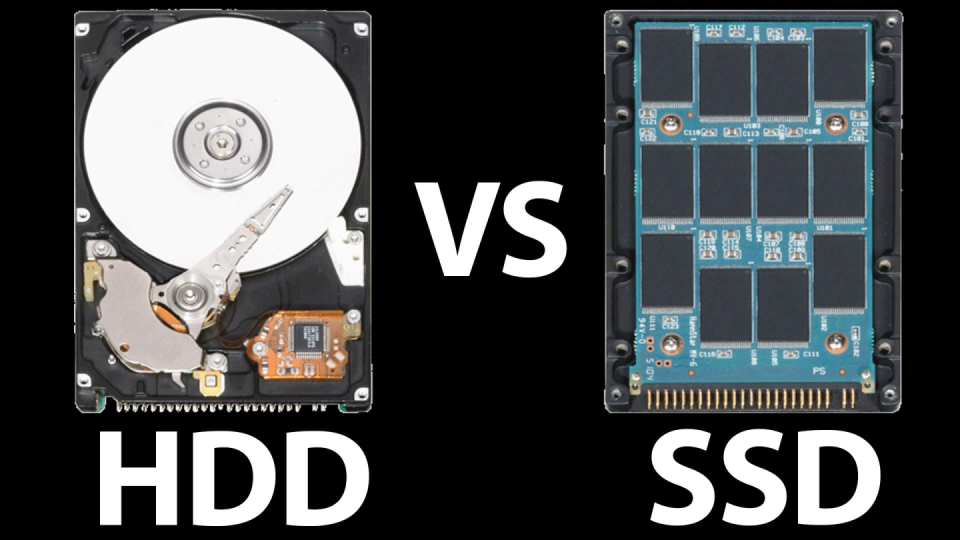 Spindle
R/W heads
Platter
[Speaker Notes: Note that the platters are double-sided, i.e., they store data on both sides. Also note that, in commodity hard drives, all of the read/write heads move together, in unison; however, fancier drives can have sets of independently-moving heads. See here: https://www.extremetech.com/computing/260946-seagates-new-multi-actuator-technology-double-hard-drive-speeds]
Track
Cylinder
Sector (4KB)
Cylinder
group
[Speaker Notes: A sector is the smallest unit of reading and writing. For example, if a disk has a sector size of 4 KB, and you want to read 3 bytes, then you have to read the entire 4 KB sector that contains the 3 bytes. In fact, you might have to read TWO sectors if the bytes that you want to read span two adjacent sectors!

[For a long time, hard disks used a sector size of 512. However, modern disks now use a sector size of 4K. Ref: https://en.wikipedia.org/wiki/Advanced_Format]]
Accessing Data on a Hard Disk: Mechanical Latencies
Seek time: Moving the disk head to the right track
Laptop/desktop drives have average seek times of 8—15ms 
High-end server drives have average seek times of 4ms
Rotational latency: Moving the target sector under the disk head
Dependent on the revolutions-per-minute (RPM) of the drive
RPMs between 5400—7200 typical for laptop and desktop drives; server drives can go up to 15,000
So, average rotational latencies are 5.56—4.17 ms for laptop/desktop drives, 2 ms for high-end server drive
If you want to read or write an entire cylinder, you just have to pay the seek cost, and then you can read/write the cylinder as the disk rotates
Your Disk Is Sealed To Prevent Tragedies
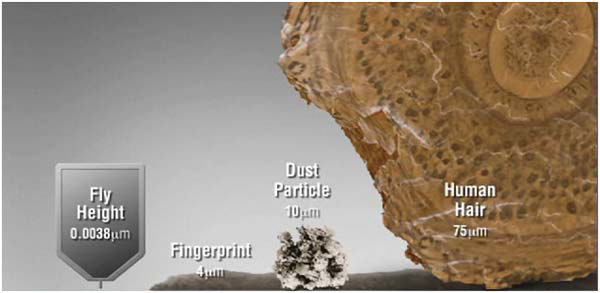 [Courtesy of our friends at Seagate]
Solid-state Storage Devices (SSDs)
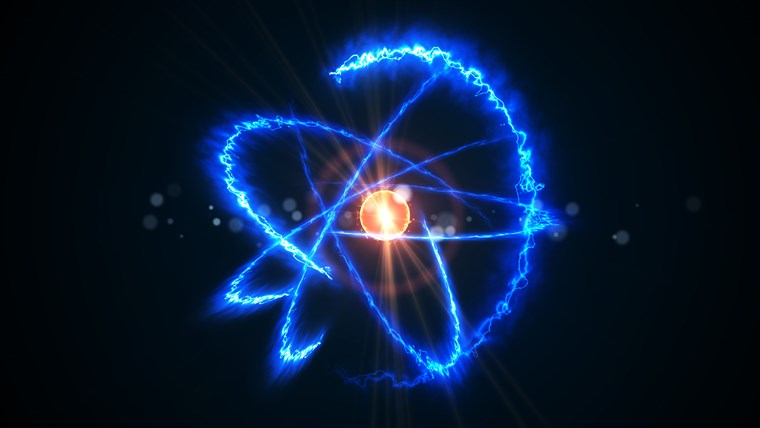 An SSD contains blocks made of pages
A page is a few KB in size (e.g., 4 KB)
A block contains several pages, is usually 128 KB or 256 KB
. . .
Page
2
3
0
1
6
7
4
5
Block
1
2
0
To write a single page, YOU MUST ERASE THE ENTIRE BLOCK FIRST
A block will fail after a certain number of erases (~1000 for slowest-but-highest-density flash, ~100,000 for fastest-but-lowest-density flash)
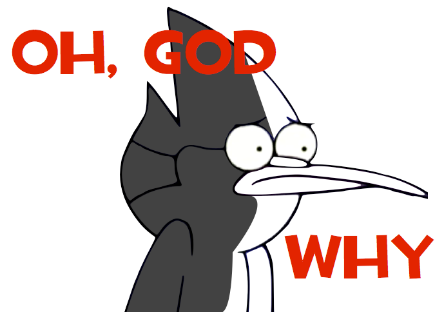 10
11
8
9
PHYSICS
[Speaker Notes: [See here for a discussion of why “solid state drives” are “solid”: https://www.quora.com/Why-is-flash-storage-called-solid-state]]
Latency of SSD Operations
Read a page: Retrieve contents of entire page (e.g., 4 KB)
Cost is 25—75 microseconds
Cost is roughly independent of page number, prior request offsets
Erase a block: Resets each page in the block to all 1s
Cost is 1.5—4.5 milliseconds
Much more expensive than reading!
Allows each page to be written
Program (i.e., write) a page: Change selected 1s to 0s
Cost is 200—1400 microseconds
Faster than erasing a block, but slower than reading a page
Hard disk:  4—15ms avg. seek latency
                 2—6ms avg. rotational latency
Block
Page
10011110
00100010
01101101
11010011
11111111
11111111
11111111
11111111
00110011
11111111
11111111
11111111
To write the first page, we must first erase the entire block.
Now we can write the first page . . .
. . . but what if we needed the data in the other three pages?
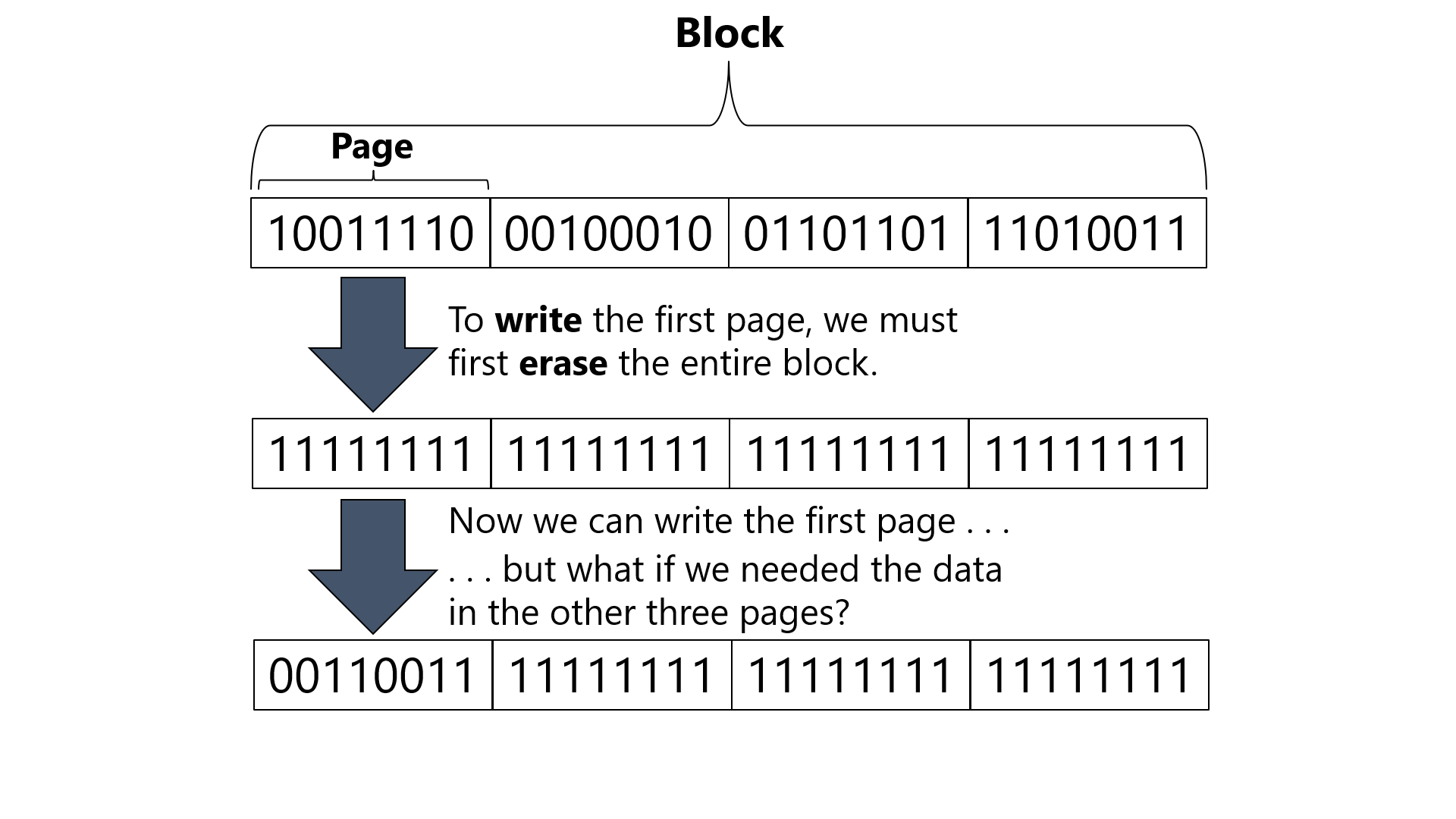 Flash Translation Layer (FTL)
Goal 1: Translate reads/writes of logical pages into reads/erases/programs of physical pages+blocks
Allows SSDs to export the simple “block interface” that hard disks export
Goal 2: Reduce write amplification (i.e., the amount of extra copying needed to deal with block-level erases and garbage collection)
Goal 3: Implement wear leveling (i.e., distribute writes equally to all blocks, to avoid rapid failures of “hot” blocks)

FTL usually implemented by the SSD hardware
FTL Approach #1: Direct Mapping
Have a 1-1 correspondence between logical pages and physical pages
Logical
Physical
pages
pages
Block
Block
Block
Reading a logical page is straightforward
Writing a logical page is trickier:
Read the entire physical block into memory
Update the relevant page in the in-memory block
Erase the entire physical block
Program the entire physical block using the new block value
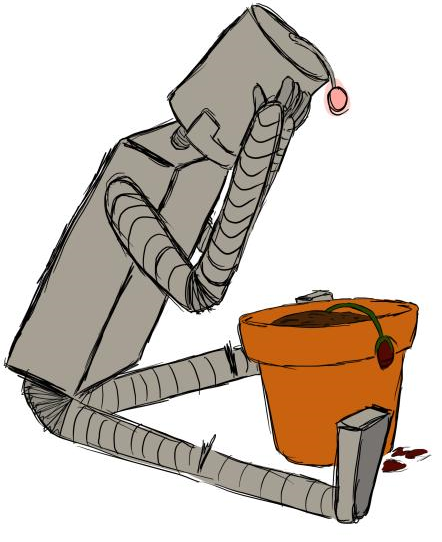 Sadness #1: Write amplification
Writing a single page requires reading and writing an entire block
Sadness #2: Poor reliability
If the same logical block is repeatedly written, its physical block will quickly fail
Particularly unfortunate for logical metadata blocks
FTL Approach #2: Log-based mapping
Basic idea: Treat the physical blocks like a log
Send data in logical-page-to-write to the physical page at the end of the log
Maintain a mapping between logical pages and the corresponding physical pages in the SSD
As logical blocks are deallocated or overwritten, the associated physical blocks must be garbage collected!
. . .
Logical
2
3
0
1
pages
6
7
4
5
pages
Block
1
2
0
10
11
8
9
10
11
2
6
8
9
3
7
0
1
4
5
Physical
Logical-to-physical map
. . .
Log head
Page
2
3
0
1
6
7
4
5
Block
1
2
0
Uninitialized
10
11
8
9
Valid
write(page=92, data=w0)
Logical-to-physical map
92 --> 0
erase(block0)
program(page0, w0)
logHead++
Log head
Log head
2
3
0
1
6
7
4
5
1
2
0
Uninitialized
10
11
8
9
. . .
w0
1*
1*
1*
1*
Valid
Page
Block
[Speaker Notes: Remember that we cannot write to a page without erasing a block first!]
write(page=92, data=w0)
Logical-to-physical map
92 --> 0
17 --> 1
erase(block0)
program(page0, w0)
program(page1, w1)
logHead++
logHead++
write(page=17, data=w1)
Log head
Log head
2
3
0
1
6
7
4
5
1
2
0
Uninitialized
10
11
8
9
. . .
w0
w1
1*
1*
1*
Valid
Page
Block
write(page=92, data=w0)
Logical-to-physical map
92 --> 0
17 --> 1
erase(block0)
program(page0, w0)
program(page1, w1)
logHead++
logHead++
Advantages w.r.t. direct mapping
Avoids expensive read-modify-write behavior: don’t need to erase then program entire block to write a single page
Better wear levelling: writes get spread across physical pages, even if there is spatial locality in writes at logical level
write(page=17, data=w1)
Log head
2
3
0
1
6
7
4
5
1
2
0
Uninitialized
10
11
8
9
. . .
w0
w1
1*
1*
Valid
Page
Block
write(page=92, data=w4)
Logical-to-physical map
92 --> 0
17 --> 1
33 --> 2
68 --> 3
erase(block1)
92 --> 4
program(page4, w4)
logHead++
Garbage version of logical block 92!
Log head
Log head
2
3
0
1
6
7
4
5
1
2
0
Uninitialized
10
11
8
9
. . .
w4
w0
w1
1*
w2
w3
1*
1*
1*
Valid
Page
Block
Logical-to-physical map
92 --> 0
17 --> 1
33 --> 2
68 --> 3
At some point, FTL must:
Read all pages in physical block 0
92 --> 4
Write out the second, third, and fourth pages to the end of the log
Update logical-to-physical map
Garbage version of logical block 92!
Log head
2
3
0
1
6
7
4
5
1
2
0
Uninitialized
10
11
8
9
. . .
w4
w0
w1
w2
w3
1*
1*
1*
Valid
Page
Block
Trash Day Is The Worst Day
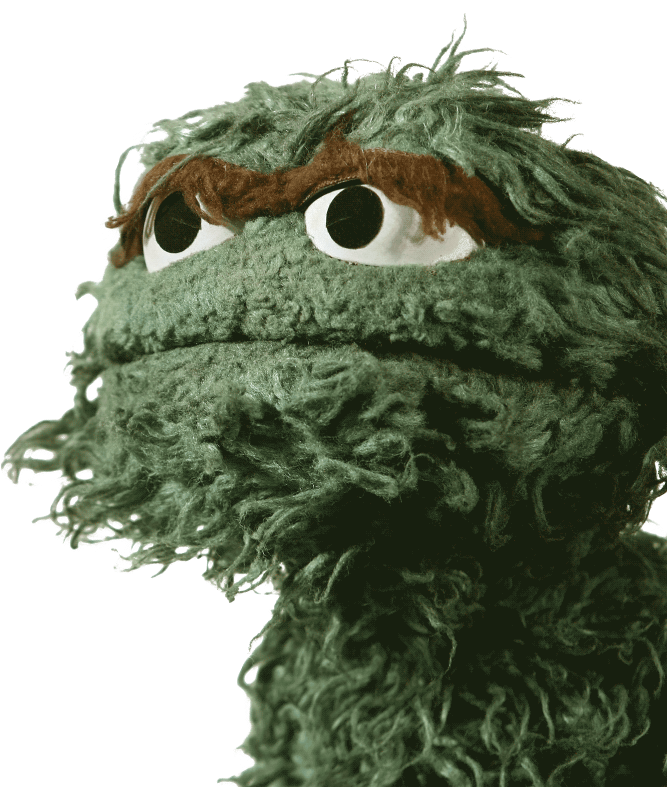 Garbage collection requires extra reads+writes
Overprovisioning makes GC less painful
SSD exposes a logical page space that is smaller than the physical page space
By keeping extra, “hidden” pages around, the SSD tries to defer GC to a background task (thus removing GC from critical path of a write)
SSD will occasionally shuffle live (i.e., non-garbage) blocks that never get overwritten
Enforces wear levelling
[Speaker Notes: The garbage collection traffic is “extra” because it doesn’t correspond to an IO that was directly issued by an application---instead, the garbage collection traffic is pure bookkeeping overhead.]
SSDs versus Hard Drives (Throughput)[Source: “Flash-based SSDs” chapter of “Operating Systems: Three Easy Pieces” by the Arpaci-Dusseaus]
Sequential
Random
Reads
Writes
Reads
Writes
(MB/s)
(MB/s)
(MB/s)
(MB/s)
Device
Samsung 840 Pro SSD
103     287      421     384
Seagate 600 SSD
84     252      424     374
Intel 335 SSD
39     222      344     354
2     2        223     223
Seagate Savio 15K.3 HD
SSD random writes are faster than SSD random reads: the SSD can batch writes (acknowledging software quickly) and then issue the writes in one burst, but a read can’t complete until the data has actually been fetched.
Hard drives have terrible random IO performance! The disk head must incur a seek penalty and rotational delay for most IOs :-(.
Dollars per storage bit: Hard drives are an order-of-magnitude cheaper!
[SSD: ~$0.50/GB      HD: ~$0.035/GB]
For sequential IOs, disks are more competitive.
[Speaker Notes: There are three interesting trends to note:
1) Hard drives have terrible performance for random reads and writes. The reason is that, for random workloads, the disk head is moving all around, incurring a bunch of seek latencies and rotational delays. In contrast, an SSD only has to pay electronic latencies. But, as we see from this chart, a file system for SSDs would also benefit from converting random IOs to sequential ones, because SSDs also have a performance disparity between random and sequential IO.
2) A second interesting trend is that, for SSDs, random writes are faster than random reads. This is because the SSD can batch a bunch of writes, and then write them in one burst to the end of the log. The SSD can’t play those kinds of tricks with reads. Also note that, like a hard disk, an SSD also has a “geometry.” Internally, the SSD groups a bunch of blocks together. Consecutively accessing pages in that group are faster than consecutively accessing pages across many different groups. [For a high-level overview of SSD geometries, see https://www.cactus-tech.com/resources/blog/details/solid-state-drive-primer-8-controller-architecture-channels-and-banks]
3) We see another interesting trend by looking at the sequential numbers. For sequential reads and writes, the performance difference between SSDs and hard drives is much smaller. So, if you’re designing a machine, and you know that the machine will only be running applications with sequential workloads, then maybe you should put a hard disk in the machine instead of an SSD. You’ll get a lot more storage capacity for the same amount of dollars, and your sequential performance will be pretty reasonable. In terms of dollar per storage bit, there’s a 10x differences between hard drives and SSDs. In other words, for a given amount of money, you can buy a hard disk that has ten times more storage than an SSD with the same dollar cost. So, SSDs have roughly twice as fast sequential throughput, but roughly a tenth of the storage capacity of a hard disk.

Also note that the log-structured design of most FTLs make random IOs slow. Random writes are slower due to less-efficient garbage collection (because compaction can’t free entire segments at a time, but instead must pluck out live pages and write them out to new segments); random reads are slower because different pages from different blocks must be read, as opposed to reading the entire contents of entire multi-page blocks.]
Read Latencies for a Cache Line’s Worth of Data
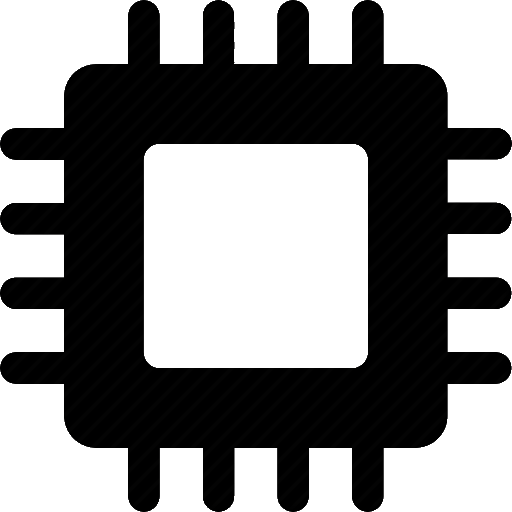 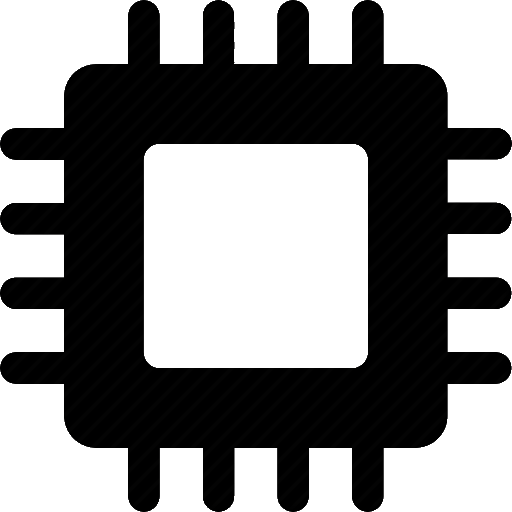 On Intel and AMD x86-64 chips, a cache line is typically 64 bytes
L1 d-cache
L1 i-cache
L1 i-cache
L1 d-cache
L2 cache
L2 cache
L3 cache
RAM
Persistent storage (e.g., SSD)
Read Latencies for a Cache Line’s Worth of Data
On Intel and AMD x86-64 chips, a cache line is typically 64 bytes
How long does it take to read a cache line’s worth of data from the following sources?
L1 cache: ~0.5 ns
RAM: ~100 ns
SSD: ~150,000 ns or 150 μs
Hard drive: ~15,000,000 ns  or 15 ms (seek+rotational latency)
The in-RAM buffer cache and the L* caches can reduce access latencies by orders of magnitude!
[Speaker Notes: [Ref: https://gist.github.com/jboner/2841832]]
Linux’s Storage Stack: A High-level View
Application code
libc
VFS + Concrete FS
User
Kernel
Page cache
Block IO scheduler
IO request queue
Device driver X
Device driver Y
Storage device X
Storage device Y
Files and Directories
A file is a named, linear region of bytes that can grow and shrink
Associated with metadata like:
a user-visible name (e.g., /home/bob/README.md)
a size in bytes
access permissions (read/write/execute)
statistics like last modification time
a seek position if open
File also has a low-level name (e.g., Linux inode number) that the file system uses to locate the file data on a storage device 
File systems are typically agnostic about the contents of the file (i.e., applications decide how to interpret file bytes)
A directory is a container for other files and directories
Typically contains pairs of <user-visible-name, low-level-name>
Nested directories create trees (e.g., /home/todd/photos/koala.jpg)
Files as Single Extents (1960s File Systems)
A file’s metadata consists of:
A starting sector for the file data
The number of bytes in the file (note that the last sector may not be completely full)
Advantages:
Simple!
Metadata is small
Efficiently supports sequential and random IO
Challenges:
For a new file, how much space should be pre-allocated?
What happens if the file needs to grow beyond its allocation, or shrink?
External fragmentation
Metadata
Contiguous
sectors
[Speaker Notes: Sequential IO is efficient if large chunks of adjacent file data are stored in adjacent sectors---this way, the hard disk only has to pay one seek cost, and then the natural rotation of the platter will bring the necessary sectors beneath the disk head.]
Files as Linked Lists (FAT: MSDOS, SSD memory cards)
Advantages
Easy to shrink and grow files
Low internal and external fragmentation
Calculating sector offsets for sequential IO is easy
Disadvantages
Sequential IO requires a lot of seeks
Random IO is difficult—where does the target sector live?
Must store pointer information at the end of each data block
=
Files as Collections of Extents (IBM OS360, ext4)
Advantages:
If extents are large, then sequential IO almost as fast as with a single extent
Random IO almost as efficient as with single extent (offset calculations a little trickier)
Metadata is small
Challenges:
How large should a file’s initial extents be?
What happens if a file needs to grow or shrink?
External fragmentation not as bad, but depending on design, may have internal fragmentation inside each extent
Contiguous
sectors
. . .
. . .
[Speaker Notes: External fragmentation isn’t as bad because the file system doesn’t have to find a single contiguous region to hold the entire file.]
Files as Flat Indices
Advantages
Easy to calculate offsets for both sequential and random IO
Low internal and external fragmentation
Disadvantages
Maximum file size is fixed by the number of entries in an index
Sequential IO requires a lot of seeks
=
=
=
Files as Hybrid Indices (FFS, ext2, ext3)
Top-level index contains direct pointers, indirect pointers, doubly-indirect pointers, etc.
Advantages:
Efficient for small files: don’t need to materialize indirect blocks
There is still a maximum file size, but it’s really big
Low internal and external fragmentation
Disadvantages:
Reading or writing a single data block may require multiple disk accesses to fetch indirection info
Even if indirection info is cached, reading or writing adjacent blocks may require extra seeks if those blocks are not physically adjacent on disk
[Speaker Notes: [Note that the main difference between ext2 and ext3 is that ext3 adds journaling support.]]